Tiên học lễ, hậu học văn
PHÒNG GIÁO DỤC VÀ ĐÀO TẠO QUẬN LONG BIÊN
TIẾNG VIỆT
BÀI 44: IU - ƯU
KHỞI ĐỘNG
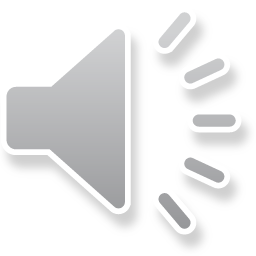 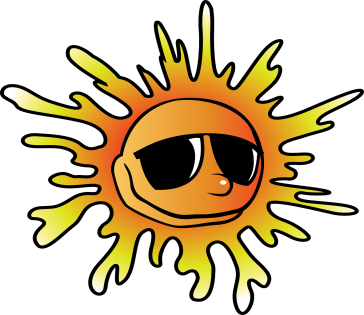 Giải cứu bãi biển
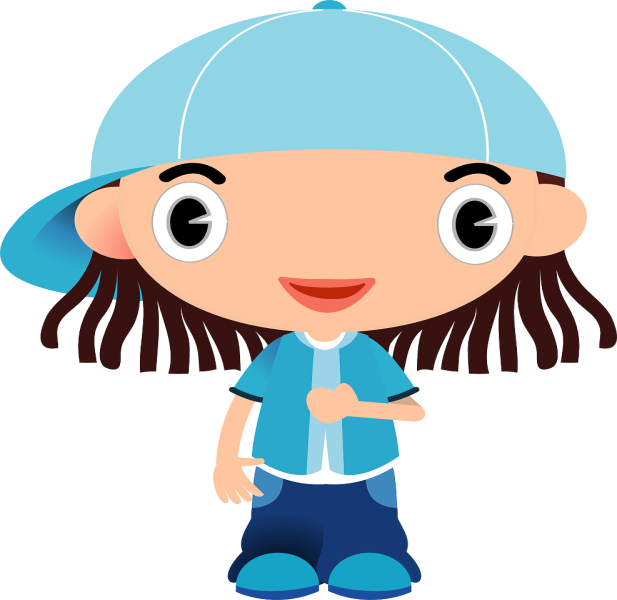 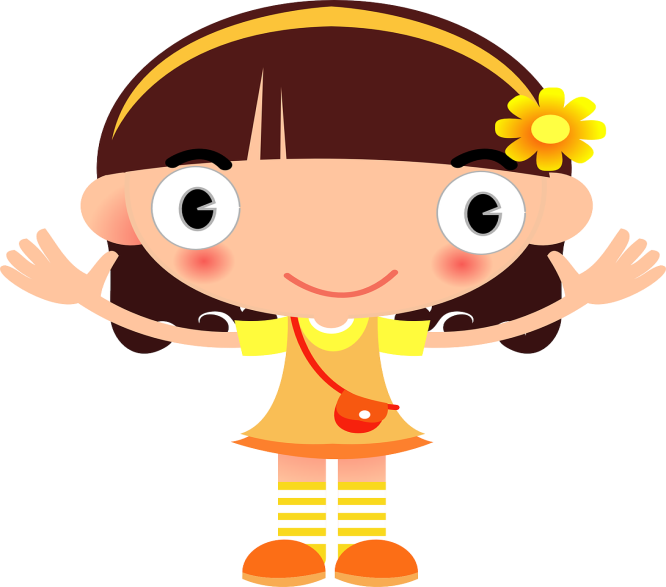 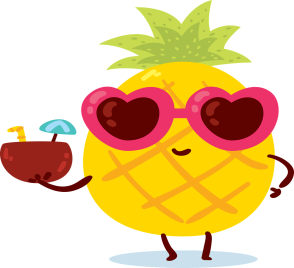 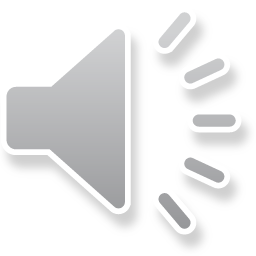 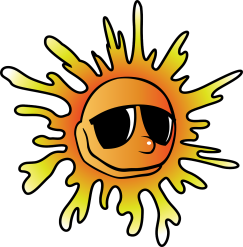 Bãi biển có nhiều rác quá!
Chúng ta cùng nhau dọn dẹp nào!
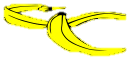 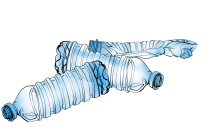 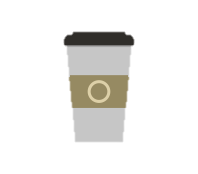 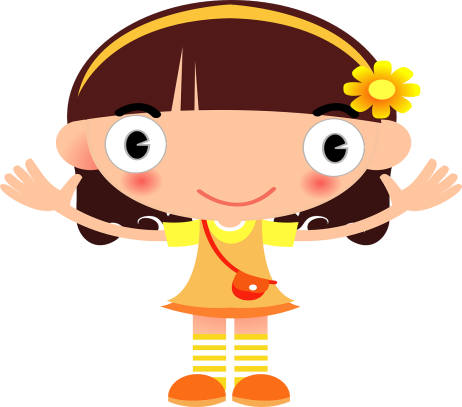 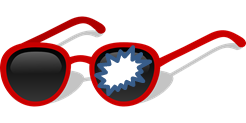 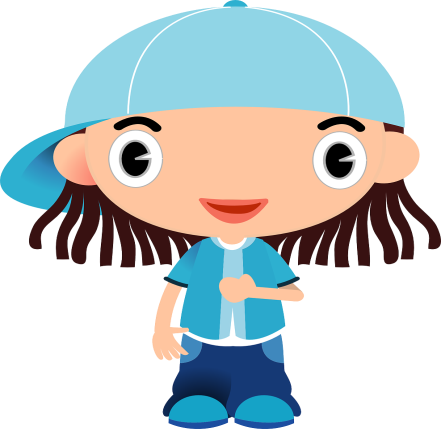 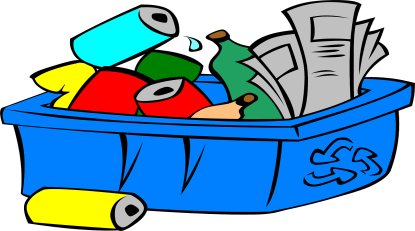 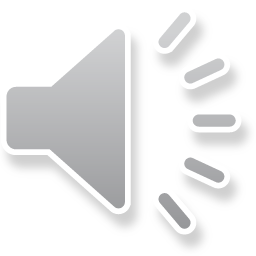 chim s©u
c©y cau
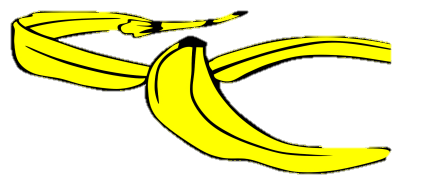 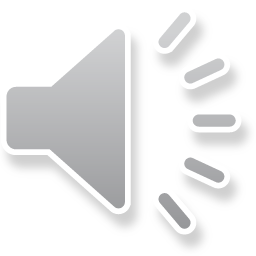 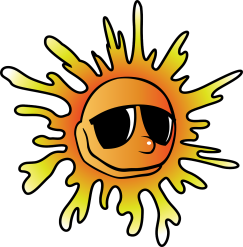 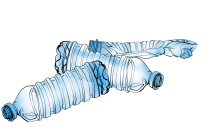 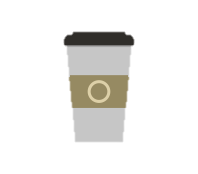 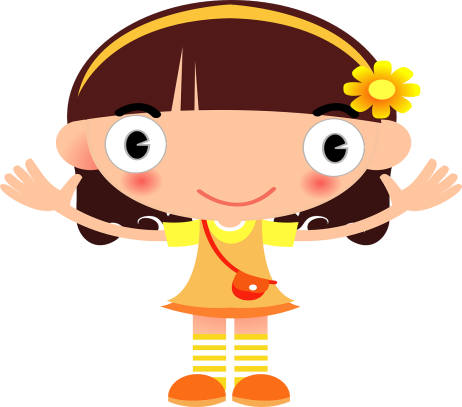 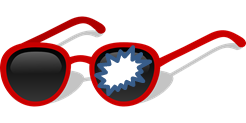 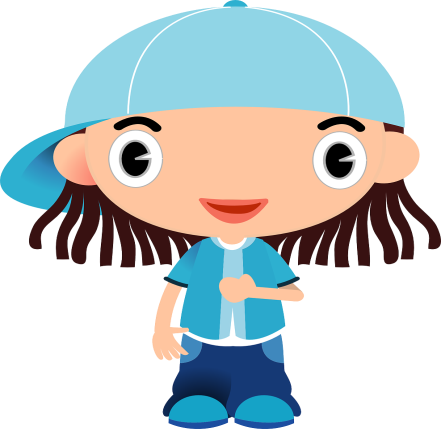 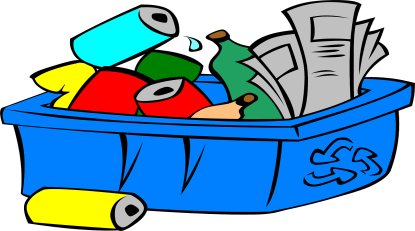 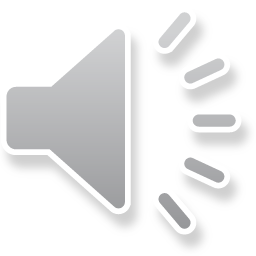 kªu gäi    nghªu ngao
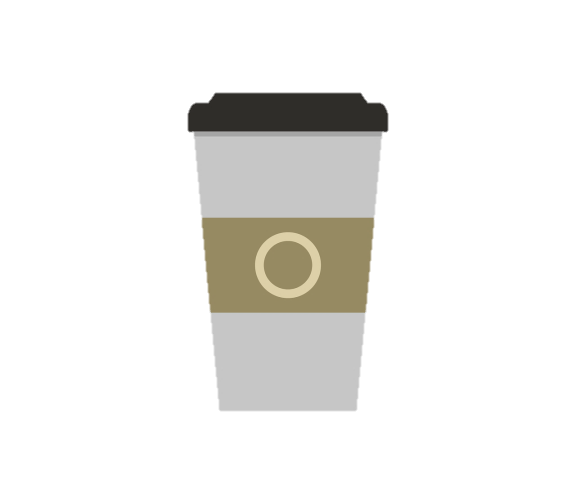 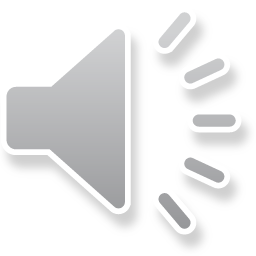 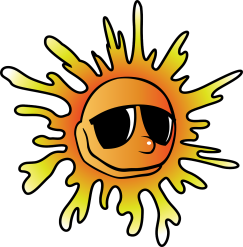 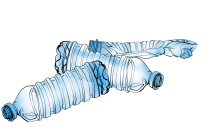 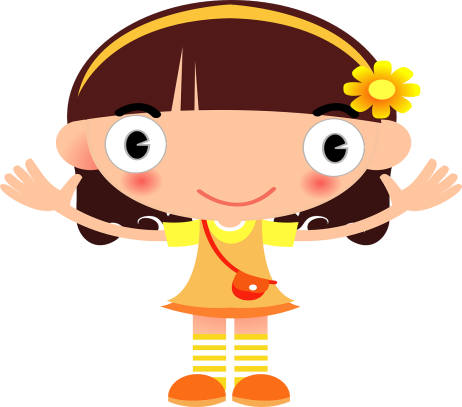 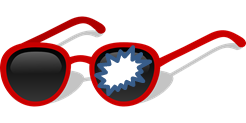 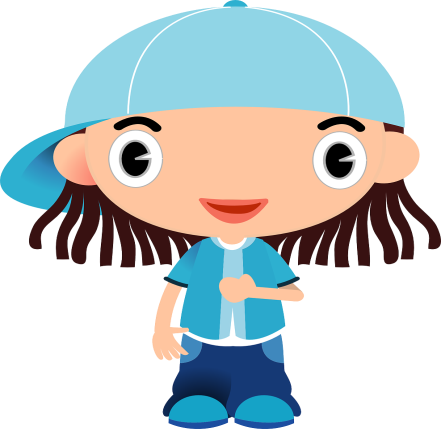 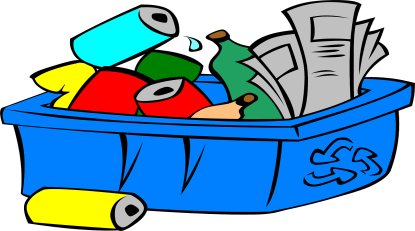 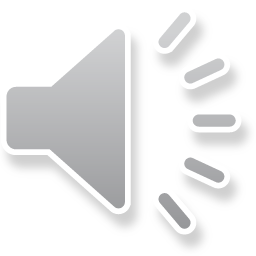 chó tÔu
quý b¸u
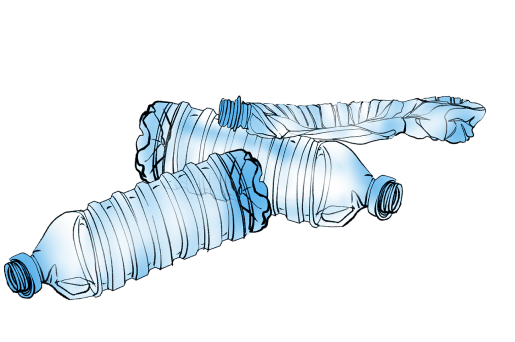 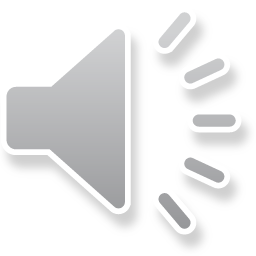 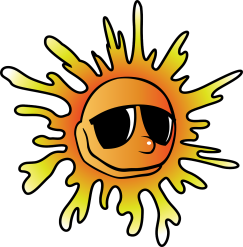 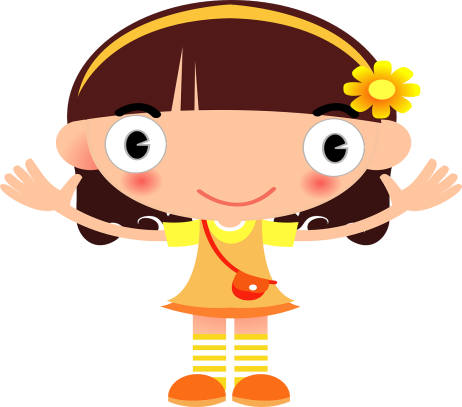 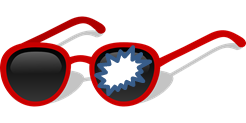 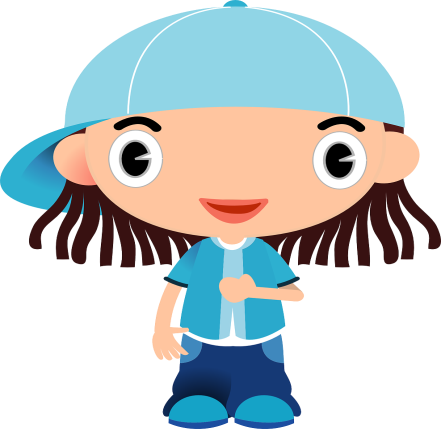 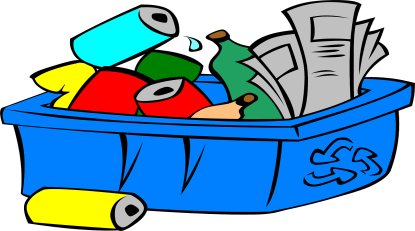 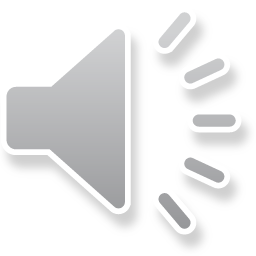 Bµ néi kh©u ¸o cho bÐ.
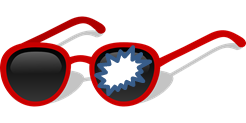 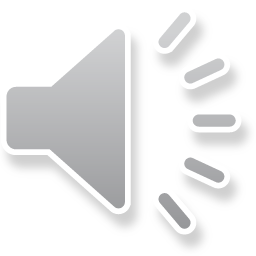 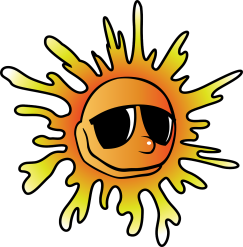 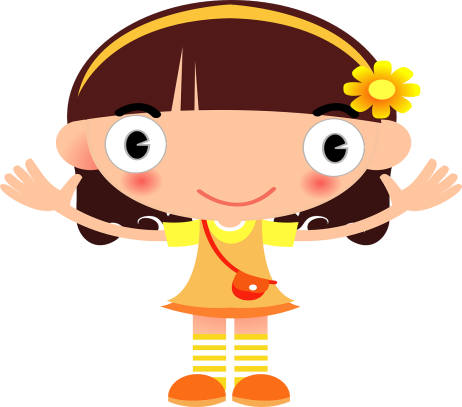 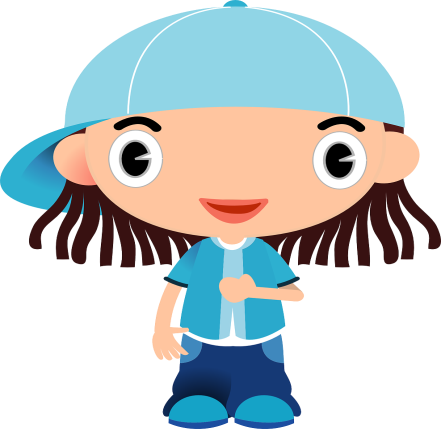 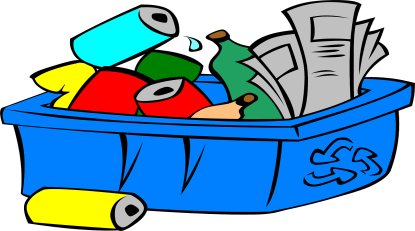 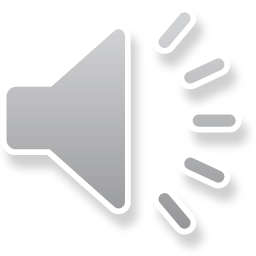 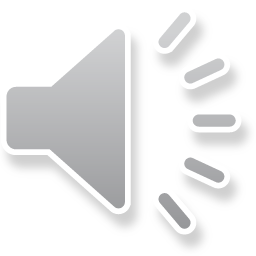 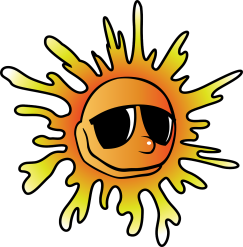 Yeah!!!
Bãi biển đẹp quá!
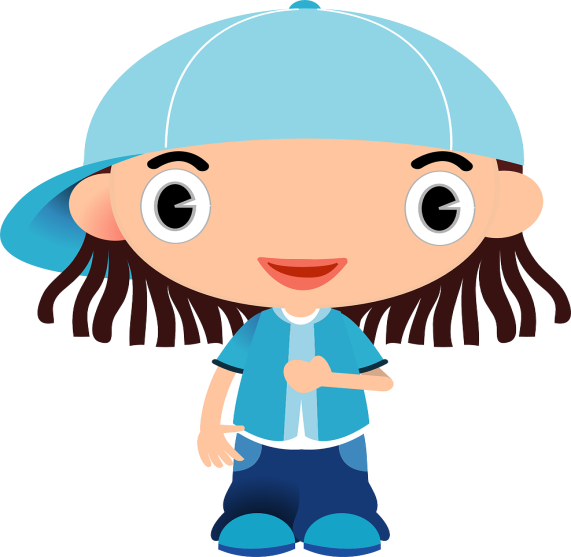 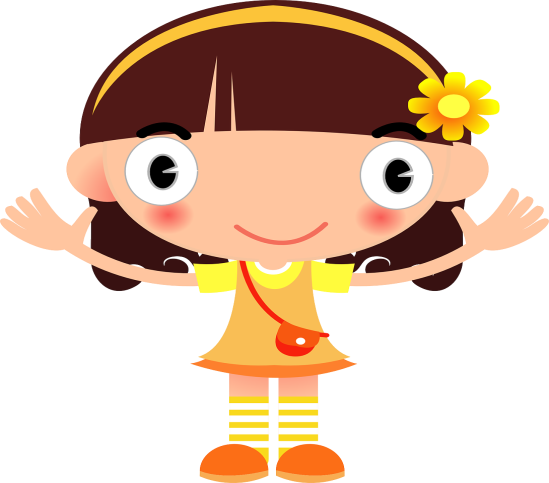 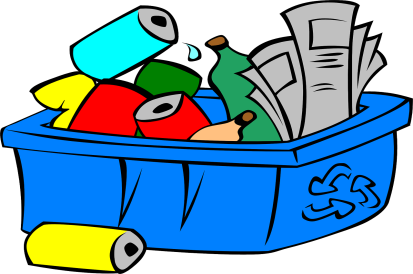 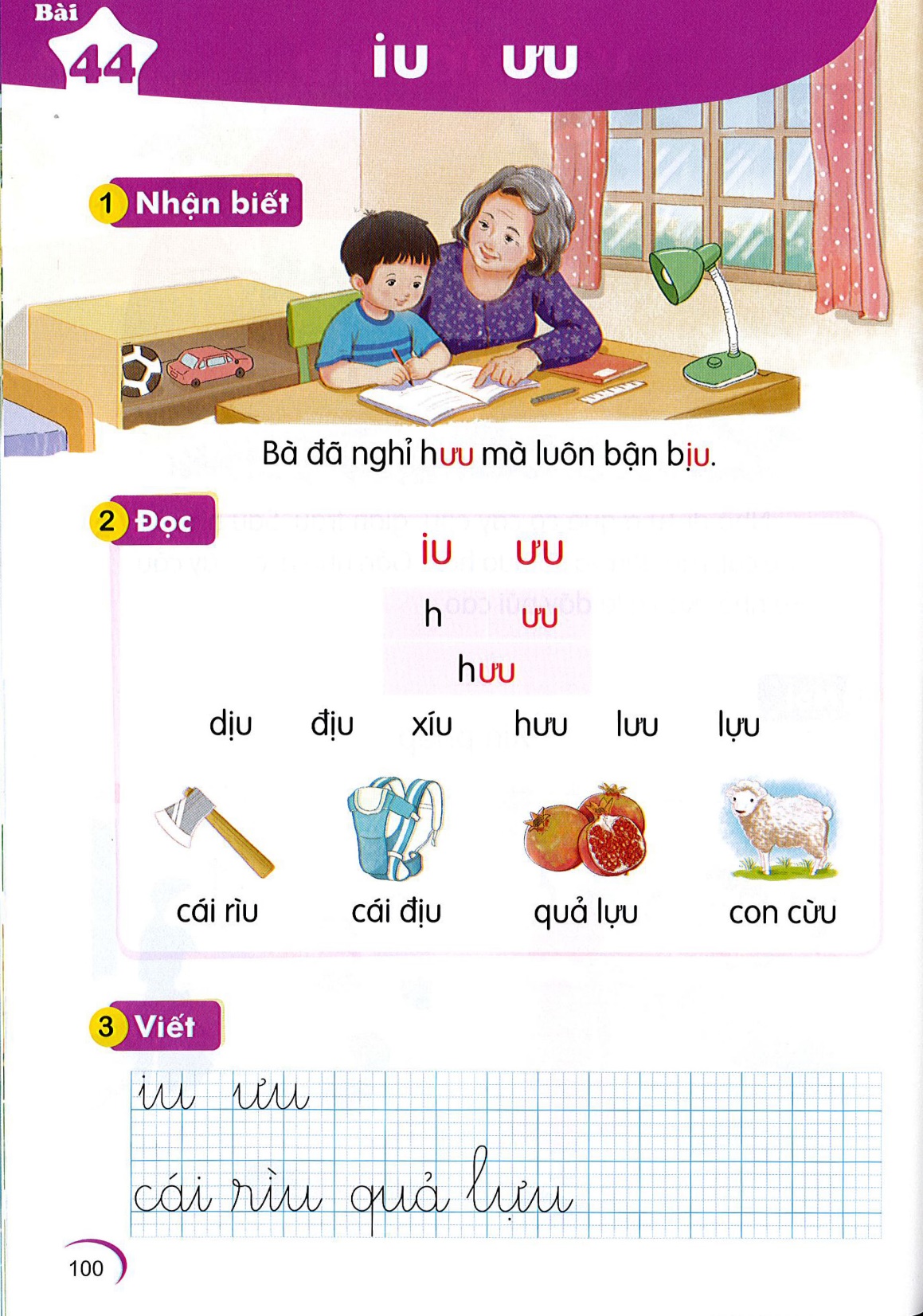 ưu
Bµ ®· nghØ hưu mµ lu«n bËn bÞu.
iu
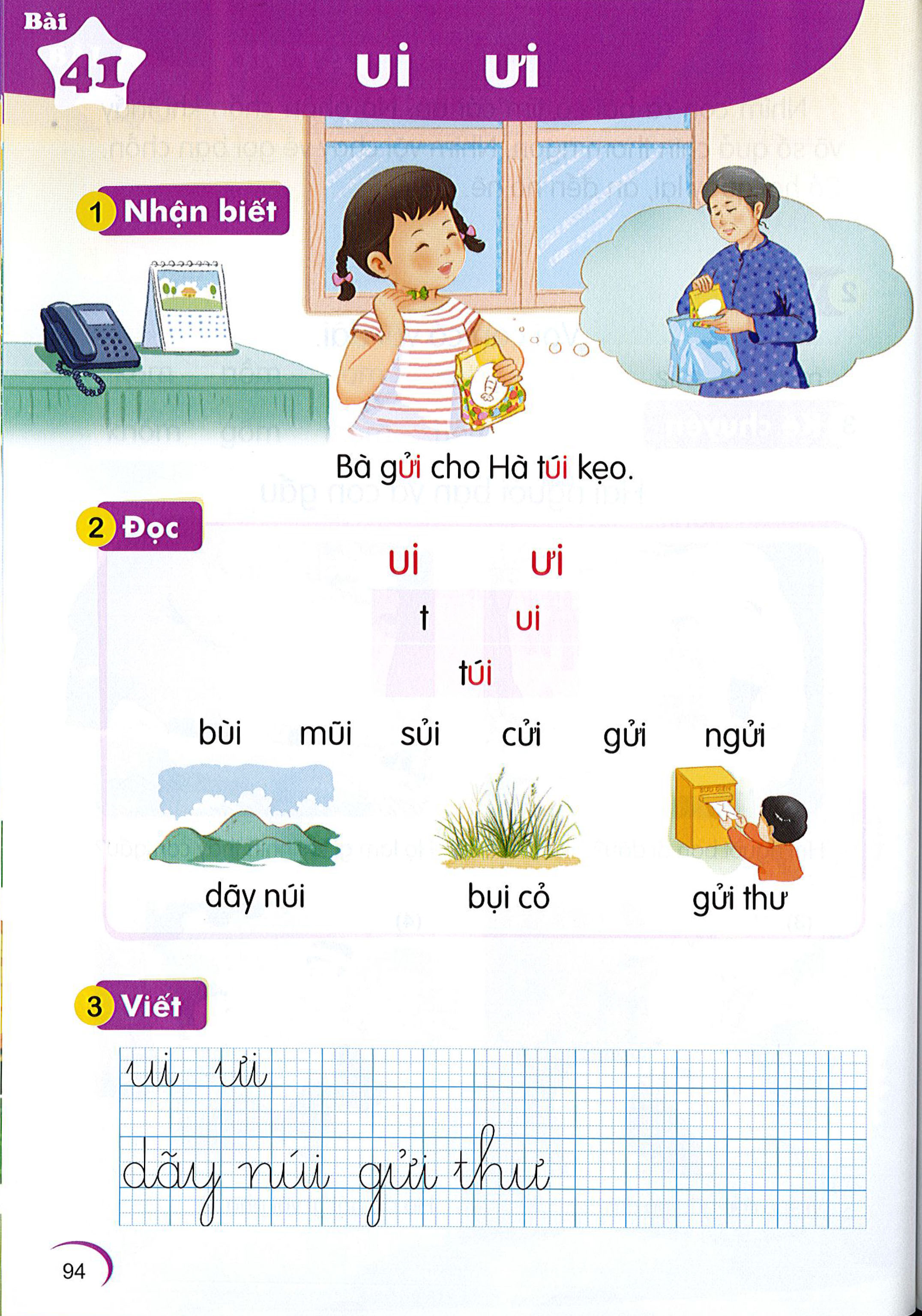 ưu
ưu
iu
iu
ưu
h
hưu
iu        iu        iu
ưu         ưu       ưu
h­ưu     mưu      lưu
dÞu      ®Þu      xÝu
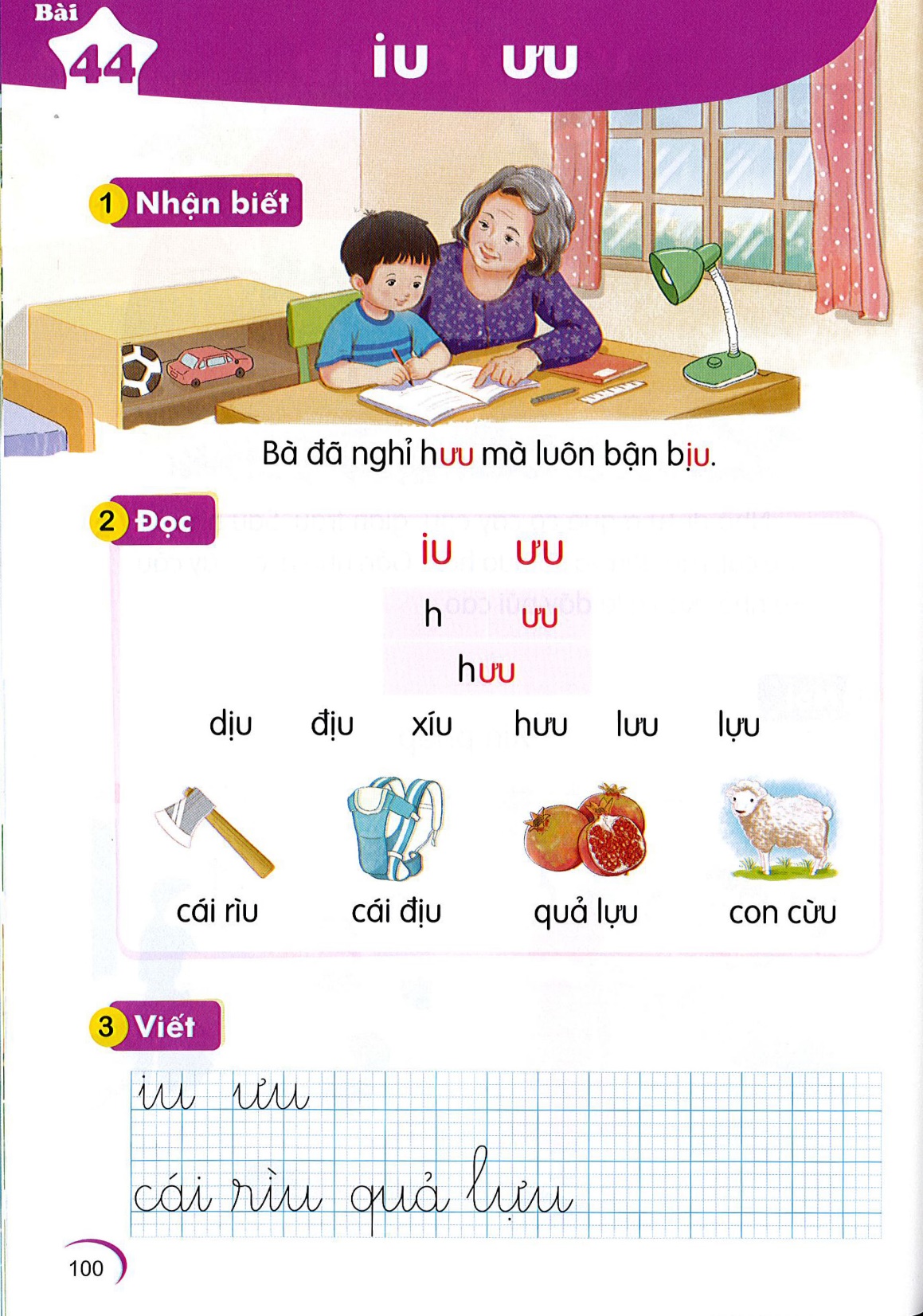 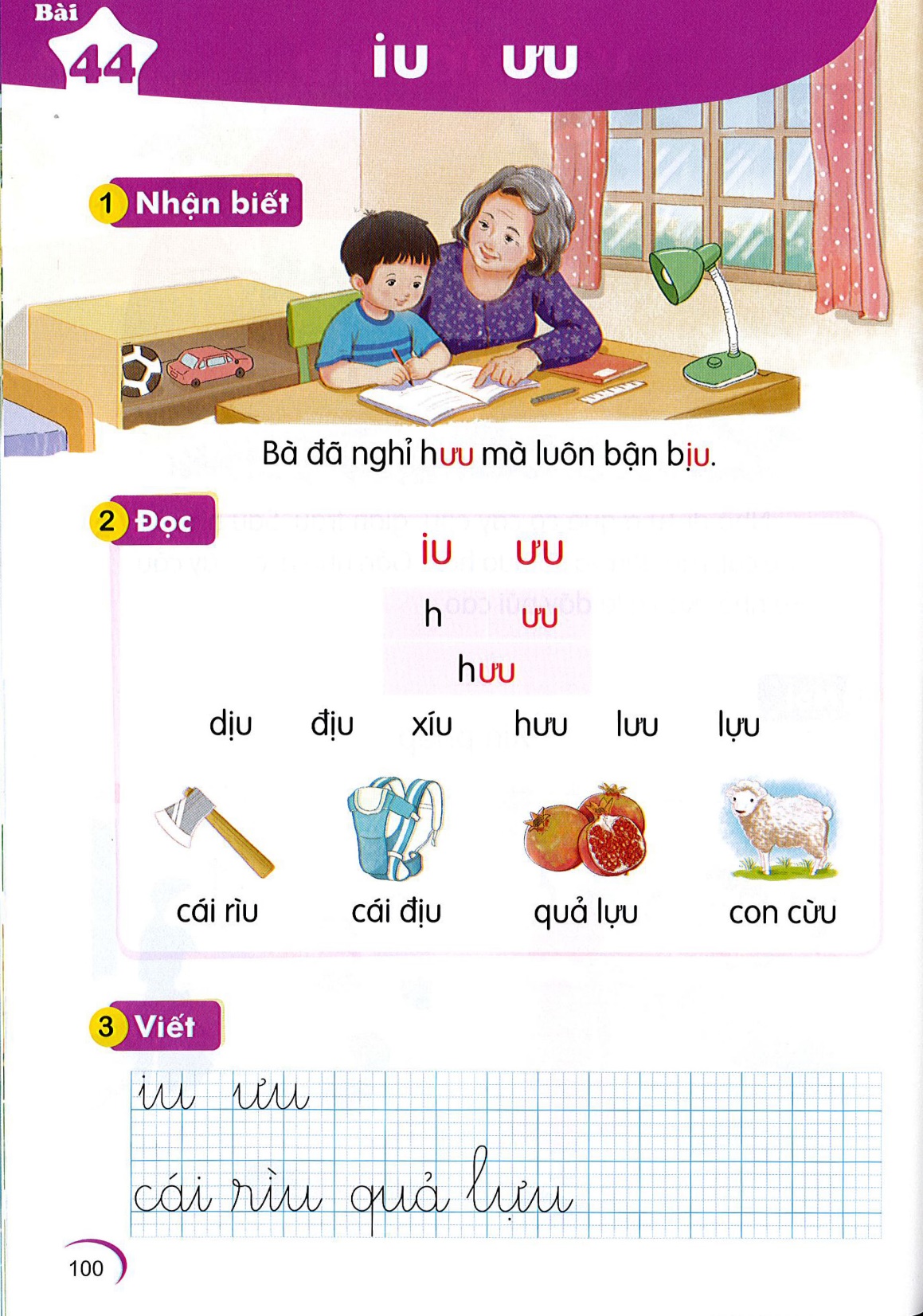 c¸i r×u
c¸i ®Þu
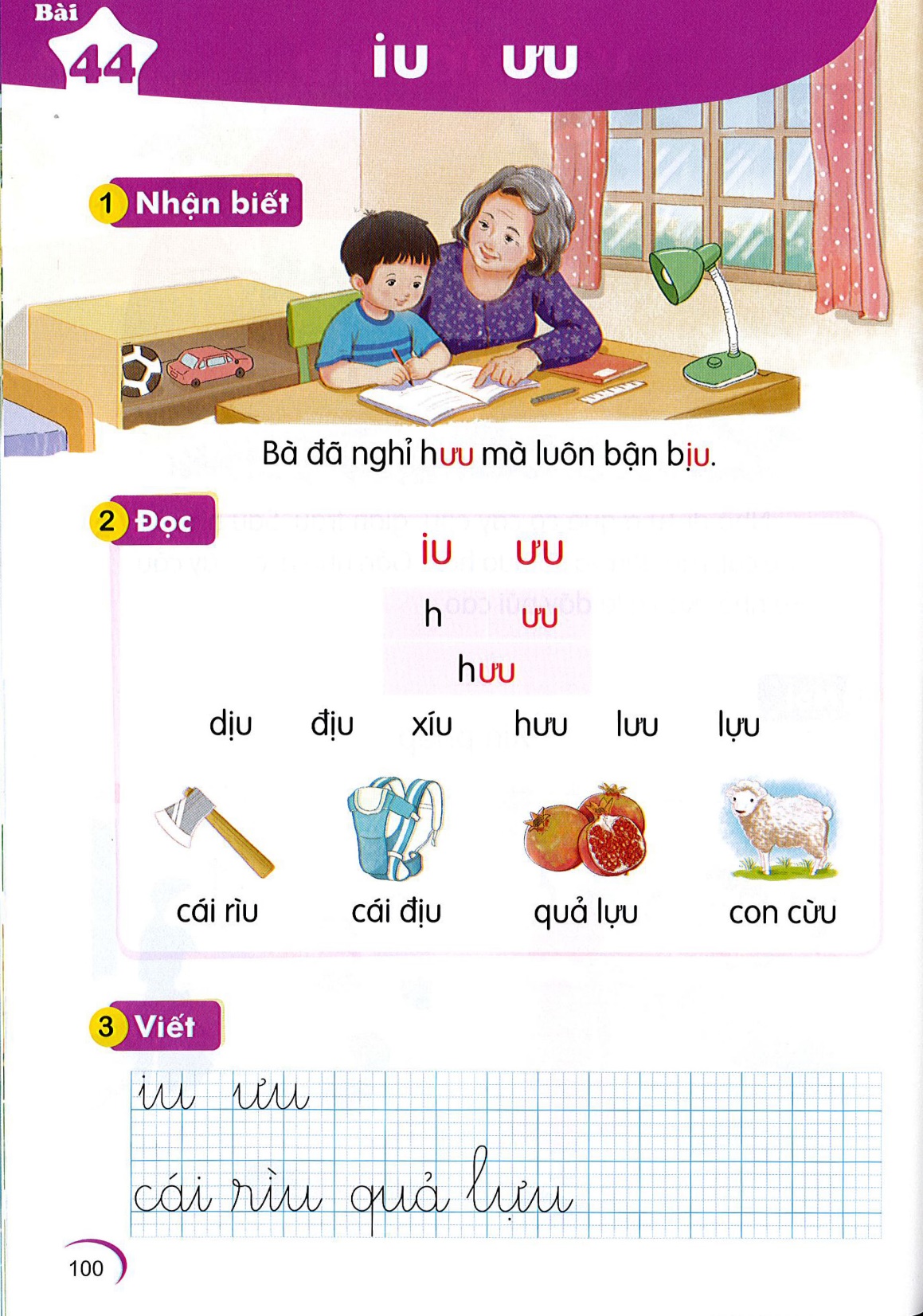 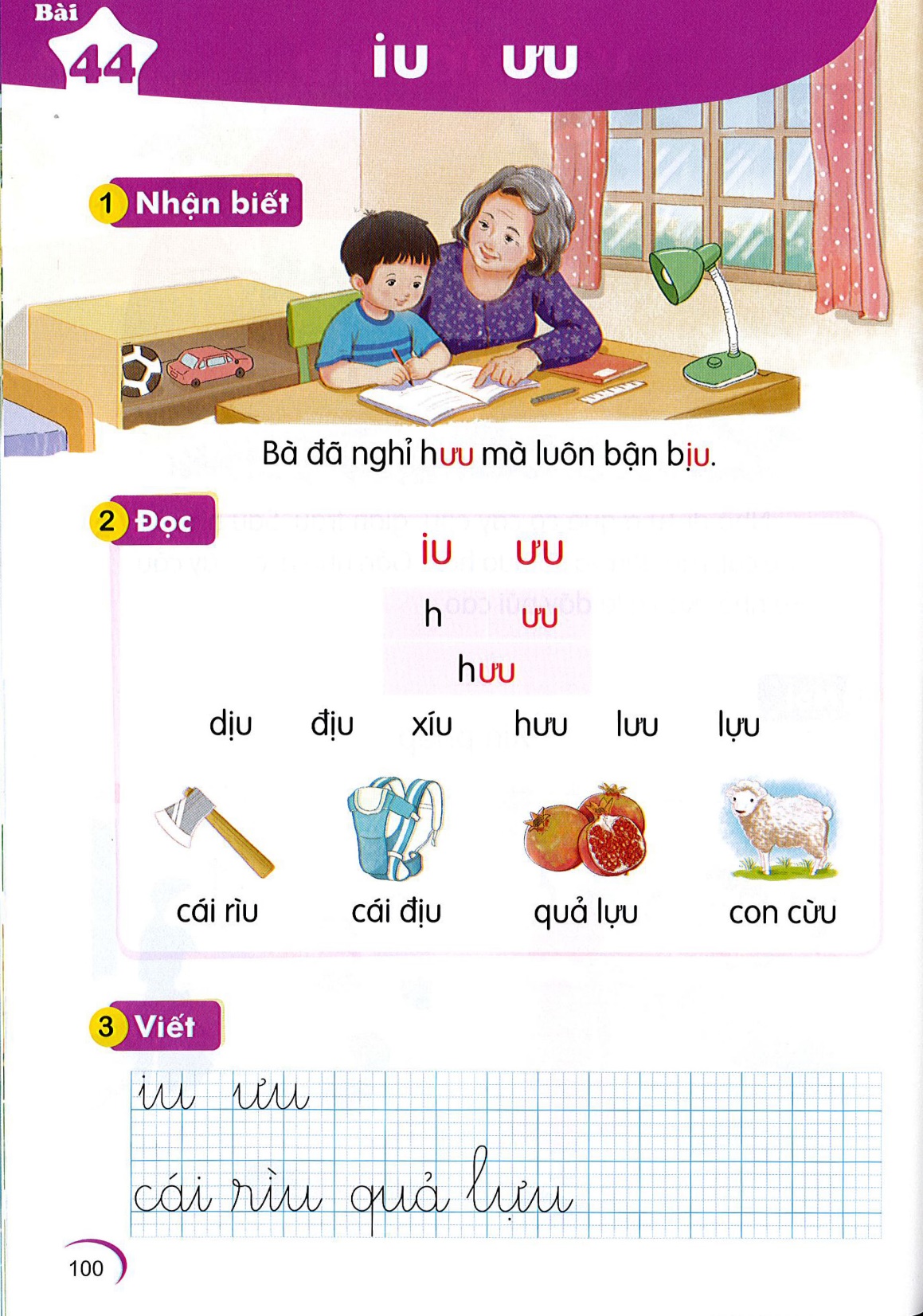 qu¶ lùu
con cõu
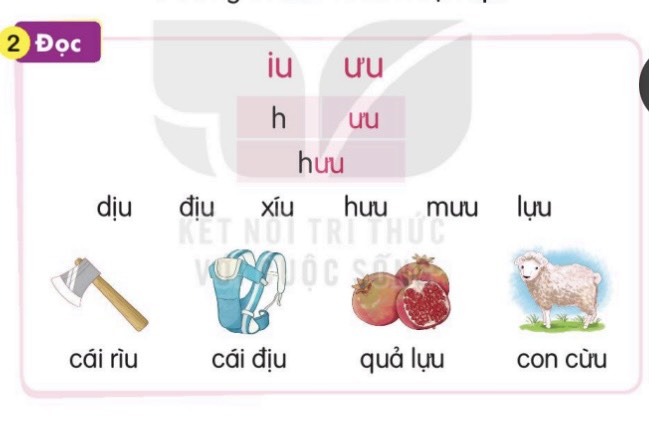 THƯ GIÃN
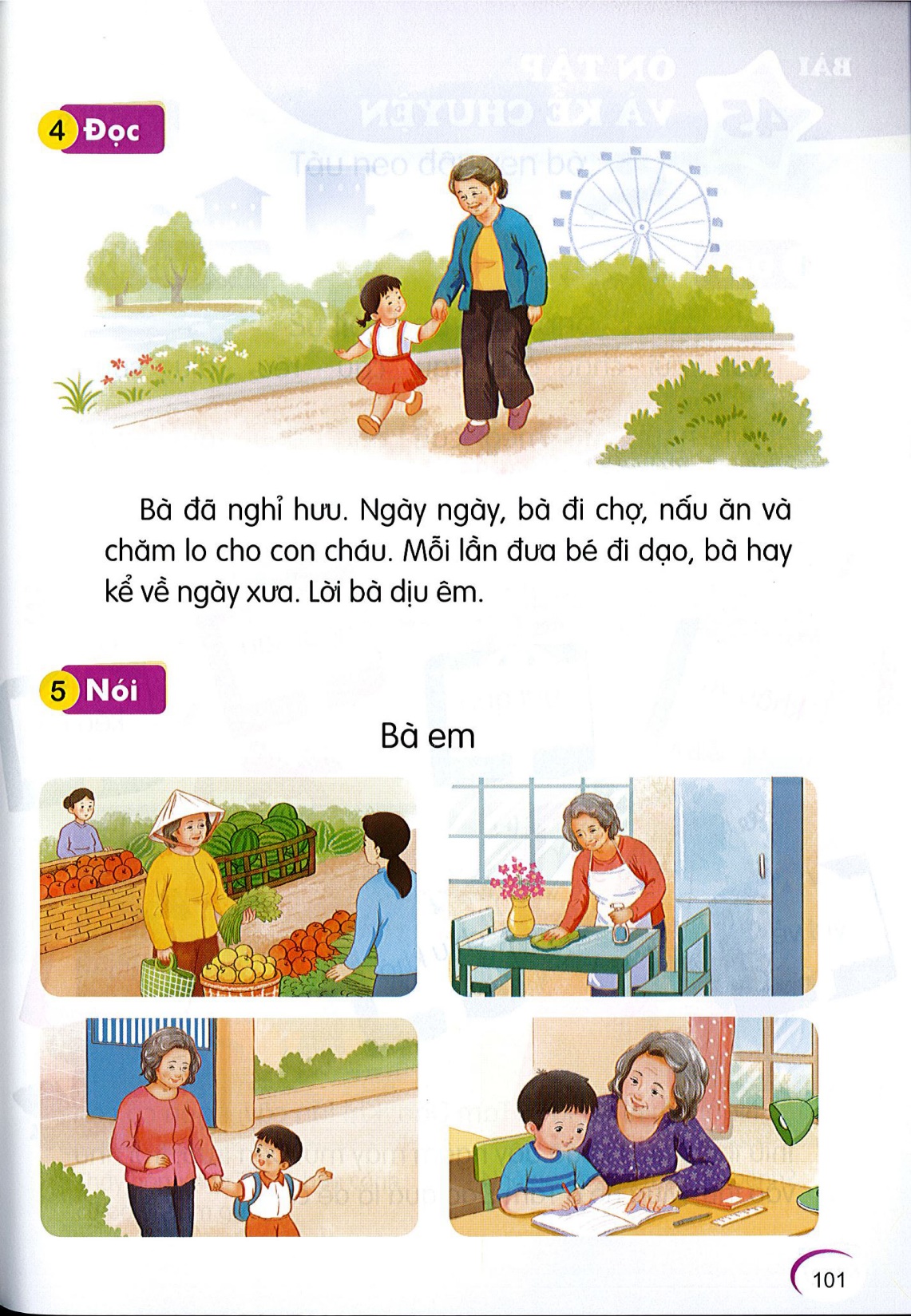 1
2
ưu
Bµ ®· nghØ h­ưu. Ngµy ngµy, bµ ®i chî, nÊu ¨n vµ ch¨m lo cho con ch¸u. Mçi lÇn ®ư­a bÐ ®i d¹o, bµ hay kÓ vÒ ngµy xư­a. Lêi bµ dÞu ªm.
3
4
iu
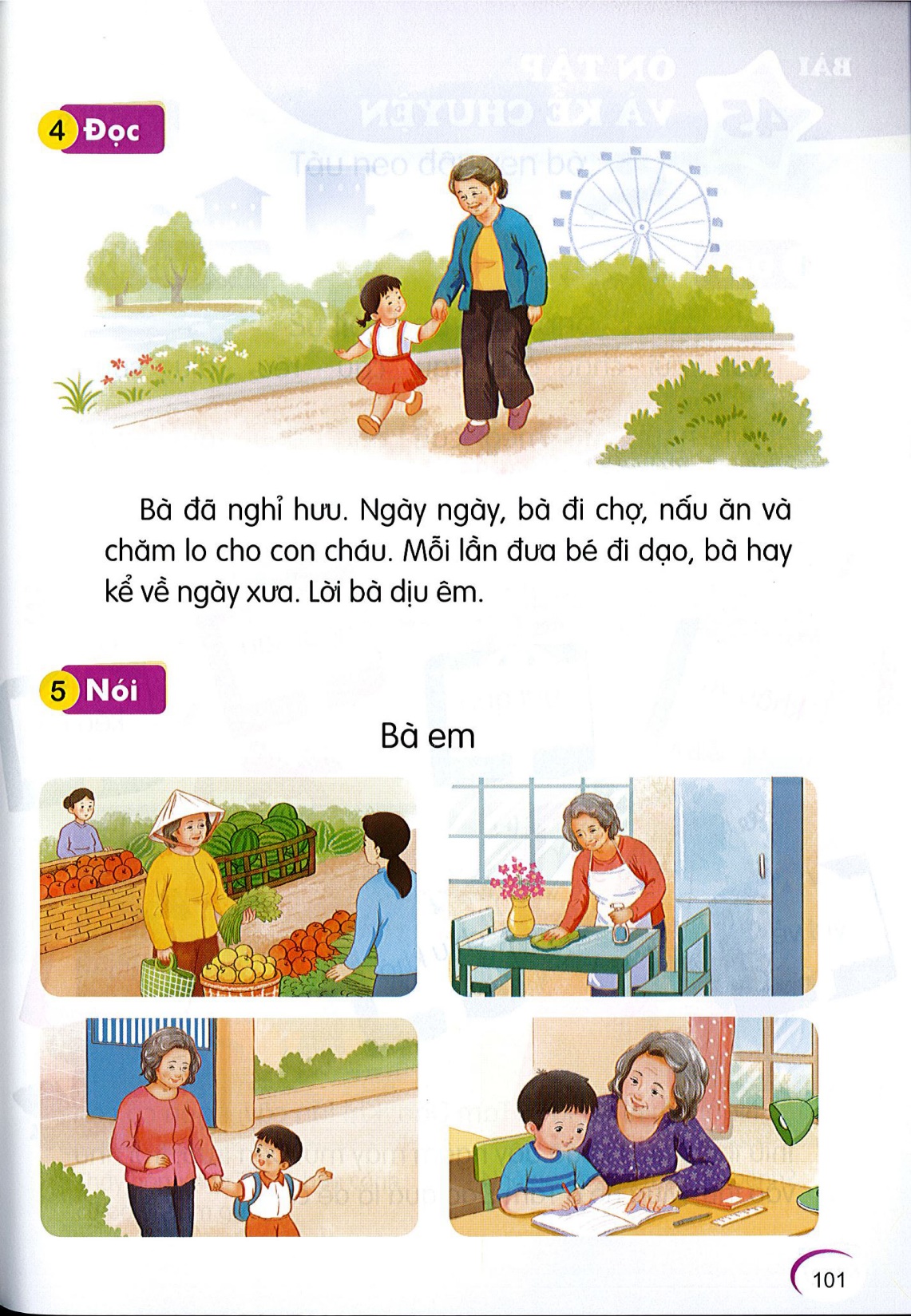 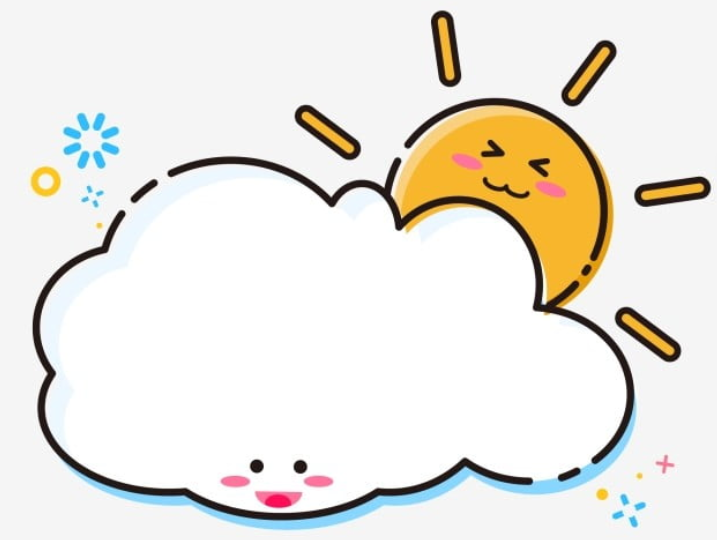 Viết bảng con
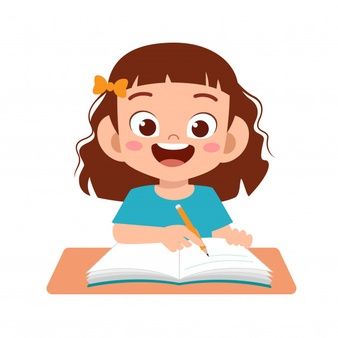 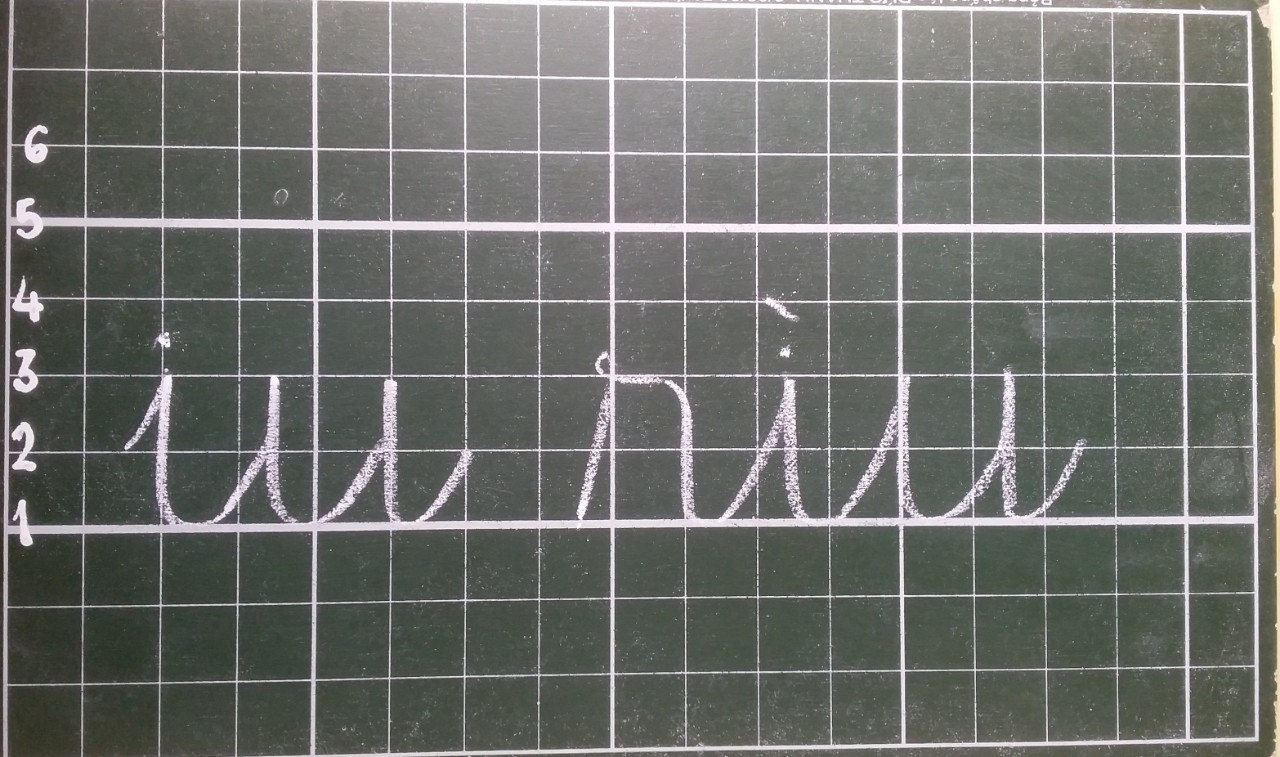 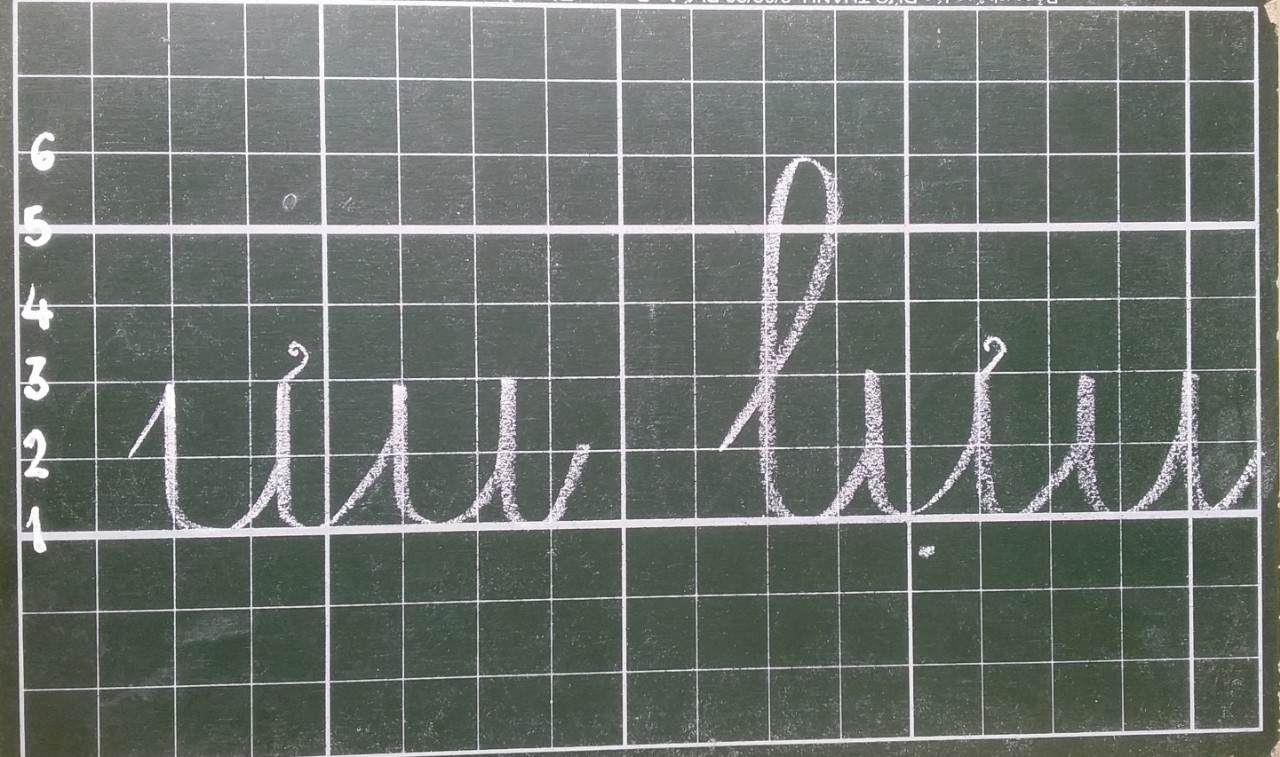 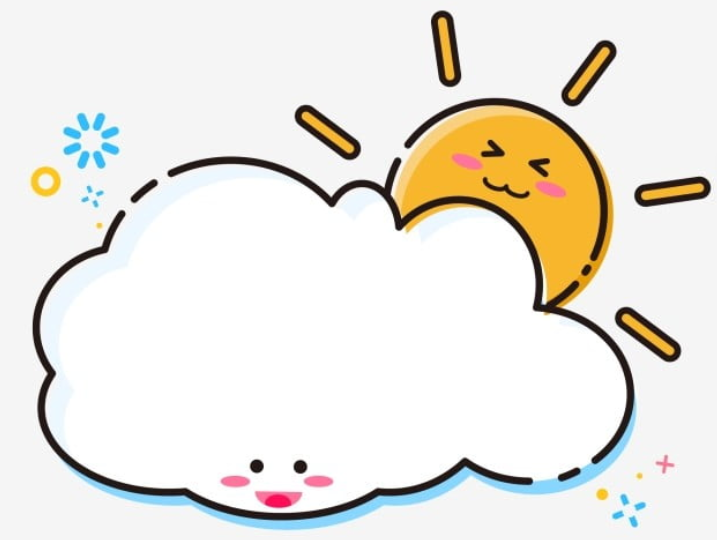 Viết vở
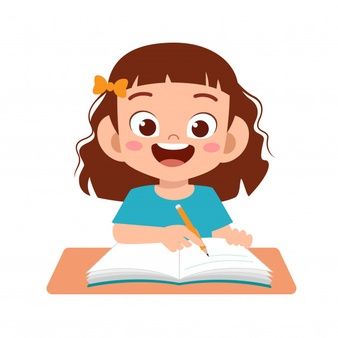 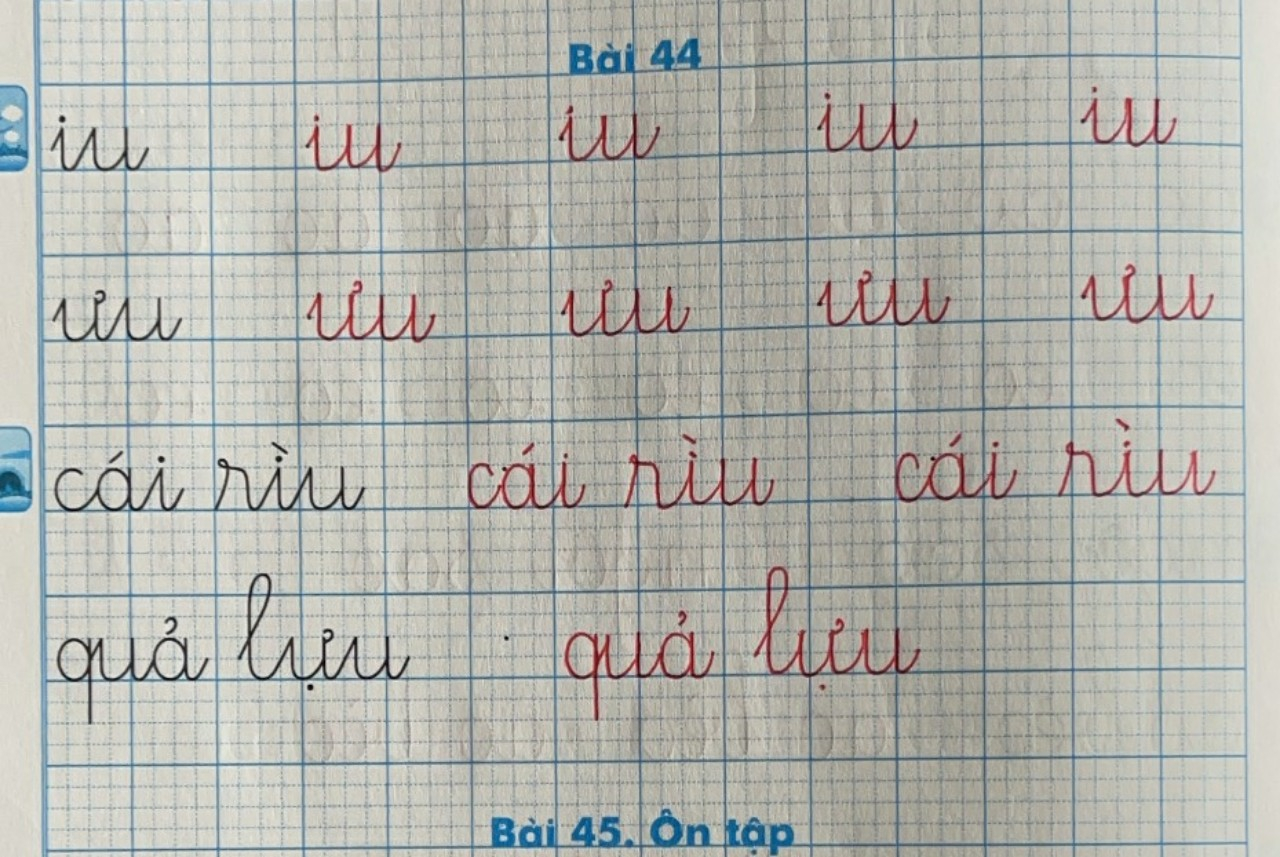 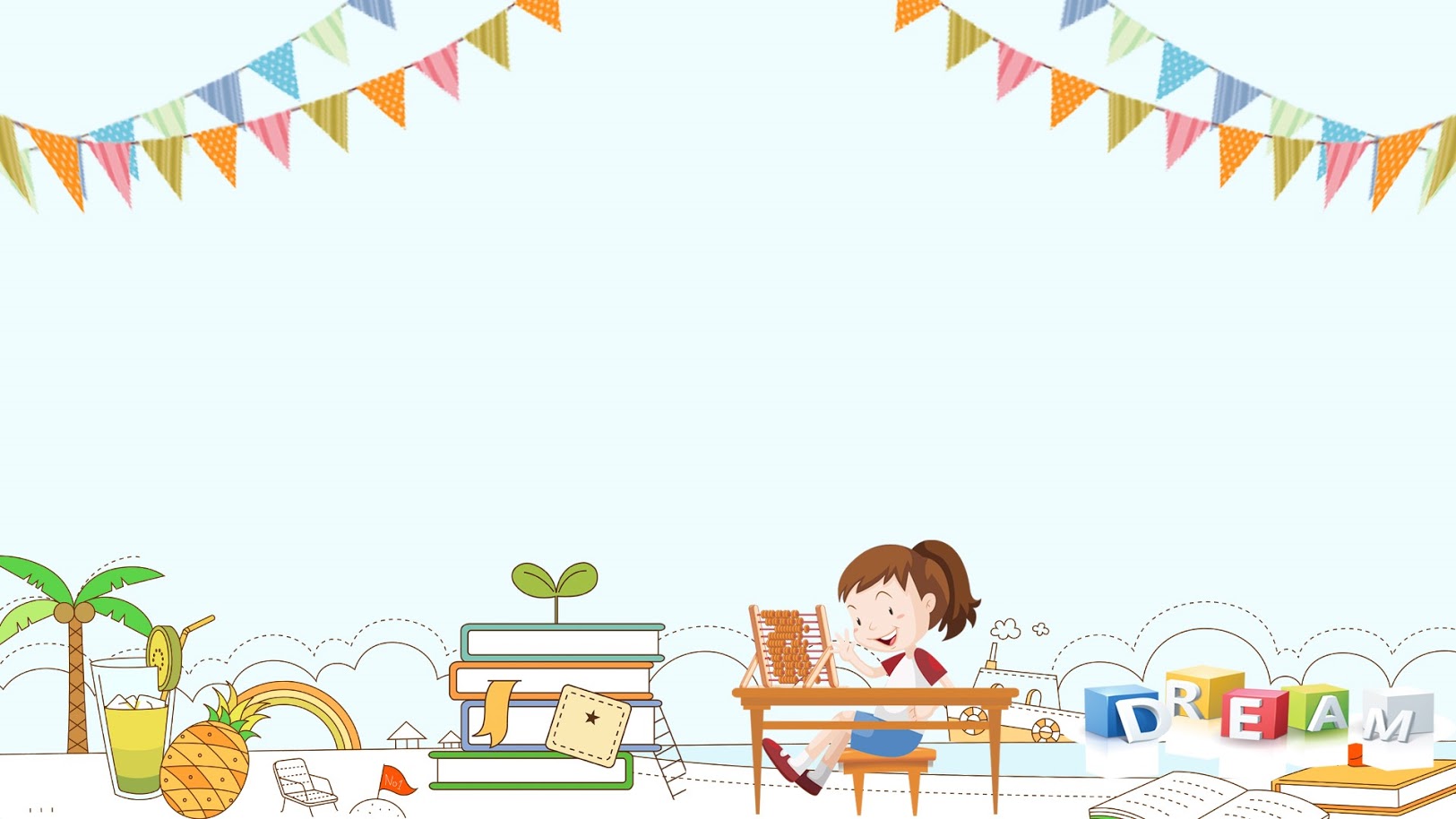 KÍNH CHÚC CÁC THẦY CÔ GIÁO 
VÀ CÁC CON HỌC SINH 
LUÔN MẠNH KHỎE, HẠNH PHÚC
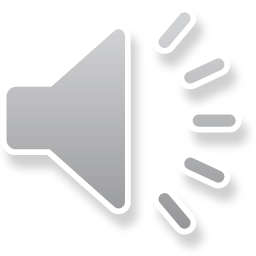